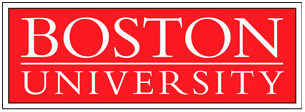 EE529 Fall 2020
Chapter 03: Advanced Topics
Supplement on Emergent Constrains
Prof. Ranga B. Myneni
(ranga.myneni@gmail.com)
1
Schematic of Emergent Constraints in Terrestrial Carbon Cycle Research
Based on:
Wenzel et al., 2016. Projected land photosynthesis constrained by changes in the seasonal cycle of atmospheric CO2. Nature. doi:10.1038/nature19772
Predictand

A difficult to observe but important variable

Change in Arctic Vegetation Gross Primary Production (GPP) as atmospheric CO2 concentration increases

Let GPP280 be GPP at pre-industrial atmospheric CO2 concentration of 280 ppm

Let GPP560 be GPP at double the pre-industrial atmospheric CO2 concentration

Let DGPP be the difference between the two, i.e.

DGPP = GPP560 – GPP280
2
Schematic of Emergent Constraints in Terrestrial Carbon Cycle Research
Earth System Model (ESM) Simulations

Assume you have access to 10 different ESMs

Run each of the 10 ESMs as follows:

Pre-industrial (say, year 1860) to current year (say 2020) with historical CO2 forcings

From year 2021 to some year out in the future with business-as-usual CO2 forcing

Stop when atmospheric CO2 concentration is 560 ppm (“some year out in the future”)
3
Schematic of Emergent Constraints in Terrestrial Carbon Cycle Research
Predictands from the Earth System Model (ESM) Simulations

Calculate DGPPi from each of the ESM simulations (i = 1, 2, … , 10)

They will span a range because of disagreement between the models

Typically, the multi-model mean is used

Not satisfactory
7
6
DGPPi
5
DGPP
(arbitrary units)
4
3
2
1
0
4
Schematic of Emergent Constraints in Terrestrial Carbon Cycle Research
Find a Predictor Based on Causal Mechanisms

We know that the amplitude of seasonal CO2 concentration in the northern latitudes increases as Arctic vegetation GPP increases

The amplitude is the difference between the max and min values during one cycle

This can be estimated from both measurements and model simulations
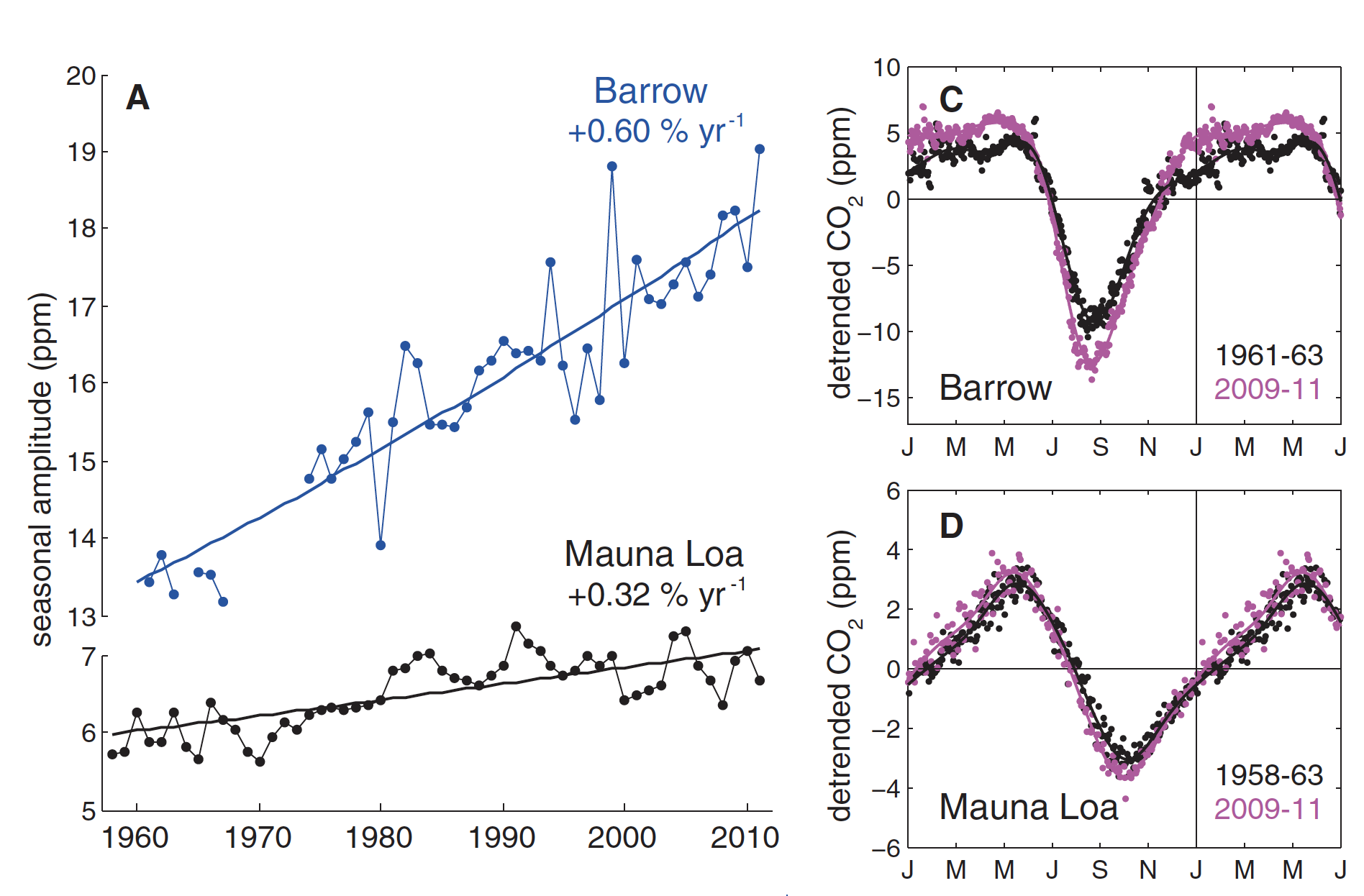 5
Schematic of Emergent Constraints in Terrestrial Carbon Cycle Research
Evaluate the Predictor from ESM simulations

We have atmospheric CO2 measurements for the period 1960 to 2020 (previous slide)

These measurements are from Point Barrow in Alaska (lat & long known)

Take simulation from the first ESM for the grid cell that includes Point Barrow location

For each year between 1960 and 2020 evaluated the simulated amplitude

Plot that against the simulated yearly average CO2 concentration

Let ai be the slope of that linear line

This is the sensitivity of the “i”th ESM

Repeat the same for other 9 ESM simulated results

We thus 10 modelled sensitivities, or Predictors
6
Schematic of Emergent Constraints in Terrestrial Carbon Cycle Research
Plot simulated Predictands against Predictors

Remember our Predictand is DGPPi from each of the ESM simulations (i = 1, 2, … , 10)

We also have 10 Predictors corresponding to each of those Predictands
7
6
5
DGPP
(arbitrary units)
4
3
2
1
0
7
6
0
2
1
4
5
3
7
Sensitivity (arbitrary units)
Schematic of Emergent Constraints in Terrestrial Carbon Cycle Research
Note that the sensitivities are taken from the historical period (1960 to 2020 in our example)

The inter-model variation between the predictand and the predictor should result in a linear relation

Else, we got a problem
7
6
5
DGPP
(arbitrary units)
4
3
2
1
0
7
6
0
2
1
4
5
3
8
Sensitivity (arbitrary units)
Schematic of Emergent Constraints in Terrestrial Carbon Cycle Research
Obtaining a Constrained Estimate

Now plot the sensitivity estimated from Point Barrow measurements

Find the constrained estimated of DGPP
7
6
5
DGPP
(arbitrary units)
4
3
2
1
0
7
6
0
2
1
4
5
3
9
Sensitivity (arbitrary units)
1. Guest Lectures on Advanced Topics
Topic: Emergent Constraints in Terrestrial Carbon Cycle Research

Speaker: Dr. Alexander Winkler (Max Planck Institute for Biogeochemistry, Jena, Germany)

Date: Oct-20-2020
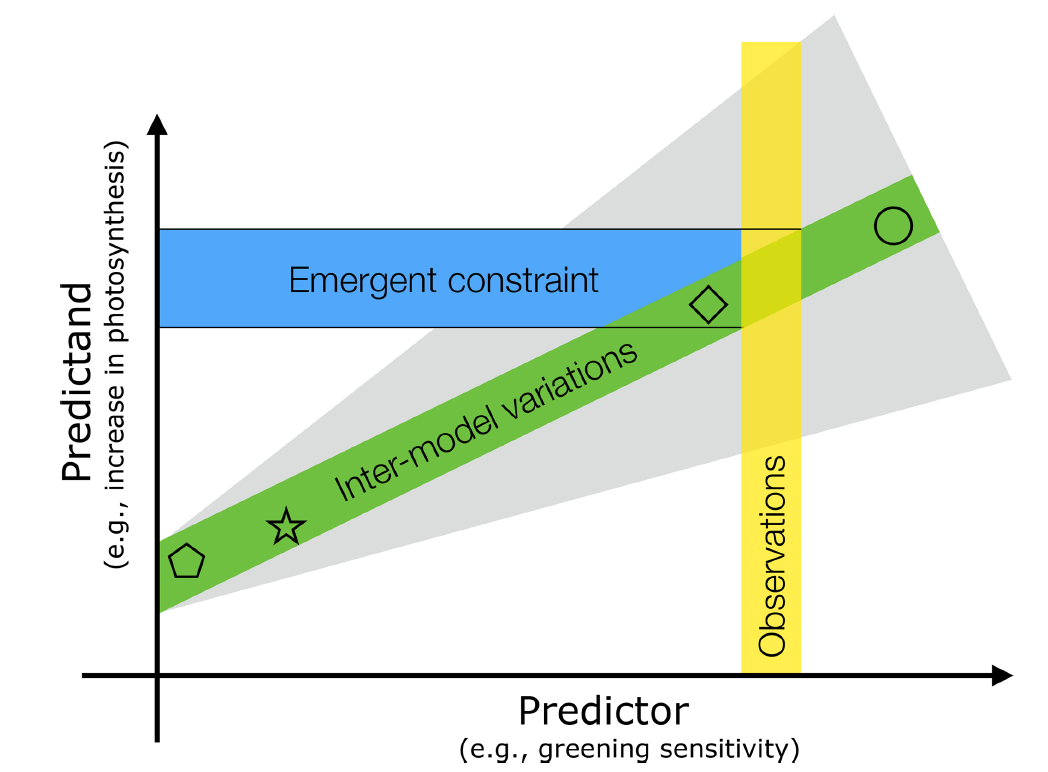 10